Эффективная начальная школа – возможности повышения качества образования
Качество образования
Качество условий реализации ОП НОО
Качество образовательных результатов
Качество образовательных процессов
Вызов 1 - Преемственность дошкольного и начального образования
Выход – Бесшовный переход через единство проектов «Предшкола: стандарт Подмосковья» и «ЭНШ»
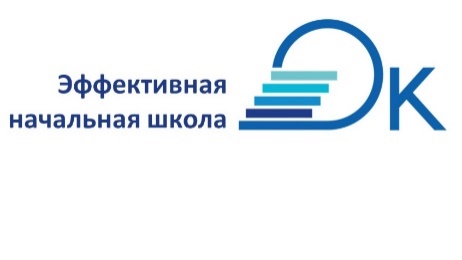 Цель проекта – организация сопровождения реализации образовательной программы начального общего образования в режиме ускоренного обучения в условиях реализации обновленных  ФГОС НОО, ФОП НОО в 100% образовательных организаций, являющихся участницами регионального проекта «Эффективная начальная школа».
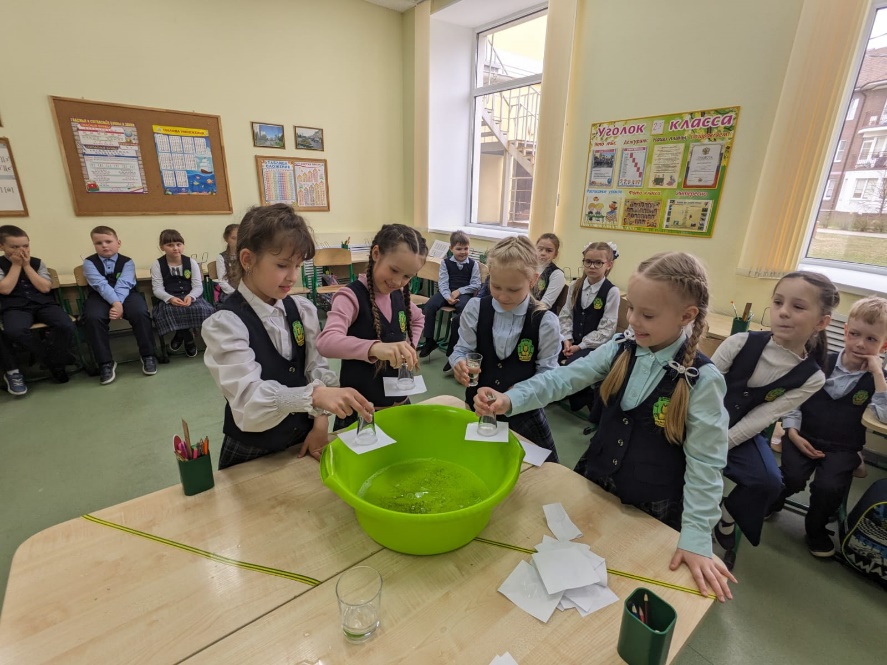 1548
участников
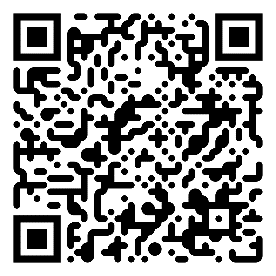 Методология управления:
Стандарт проекта ЭНШ
Типовое положение об ускоренном обучении в пределах осваиваемой образовательной программы начального общего образования 
Паспорт проекта
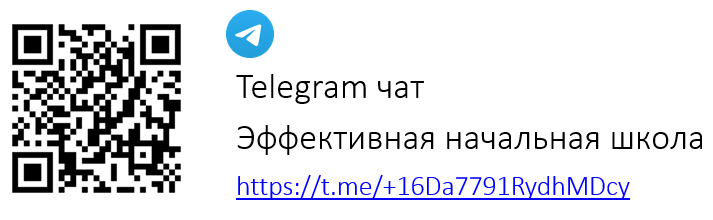 Инструменты управления:
Демоверсии КИМ стартовой диагностики, промежуточной аттестации
Шаблоны чек-листов, аналитических справок
Формы опросов
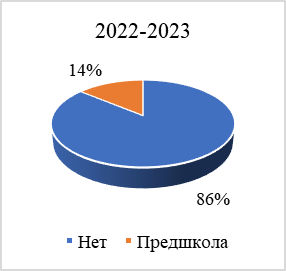 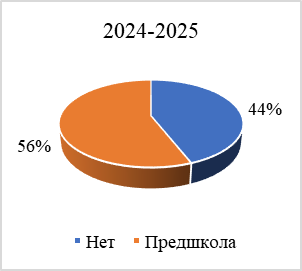 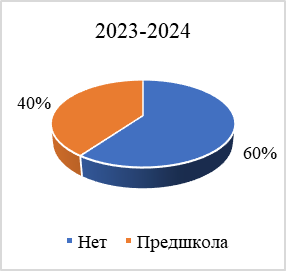 Вызов 2 - Безотметочное обучение в 1 классе снижает уровень оценки образовательных результатов
Выход – Система адресного сопровождения обучающихся при переходе из ДО в НОО
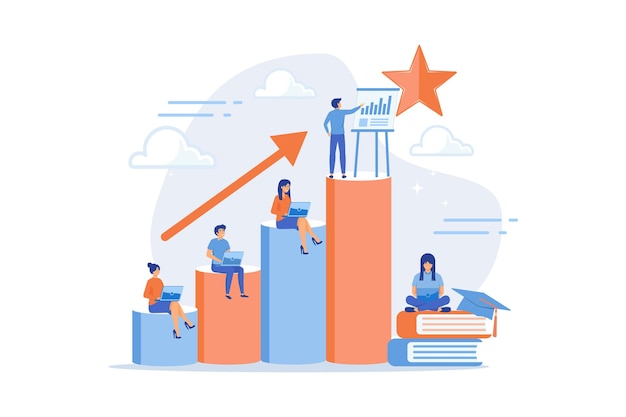 Сводная таблица показателей выполнения стартовой диагностической работы
Вызов 3 – Системно-деятельностный подход к оценке образовательных результатов
Выход – Единые материалы для организации промежуточной аттестации. Ступенчатая организация проектной и учебно-исследовательской деятельности обучающихся.
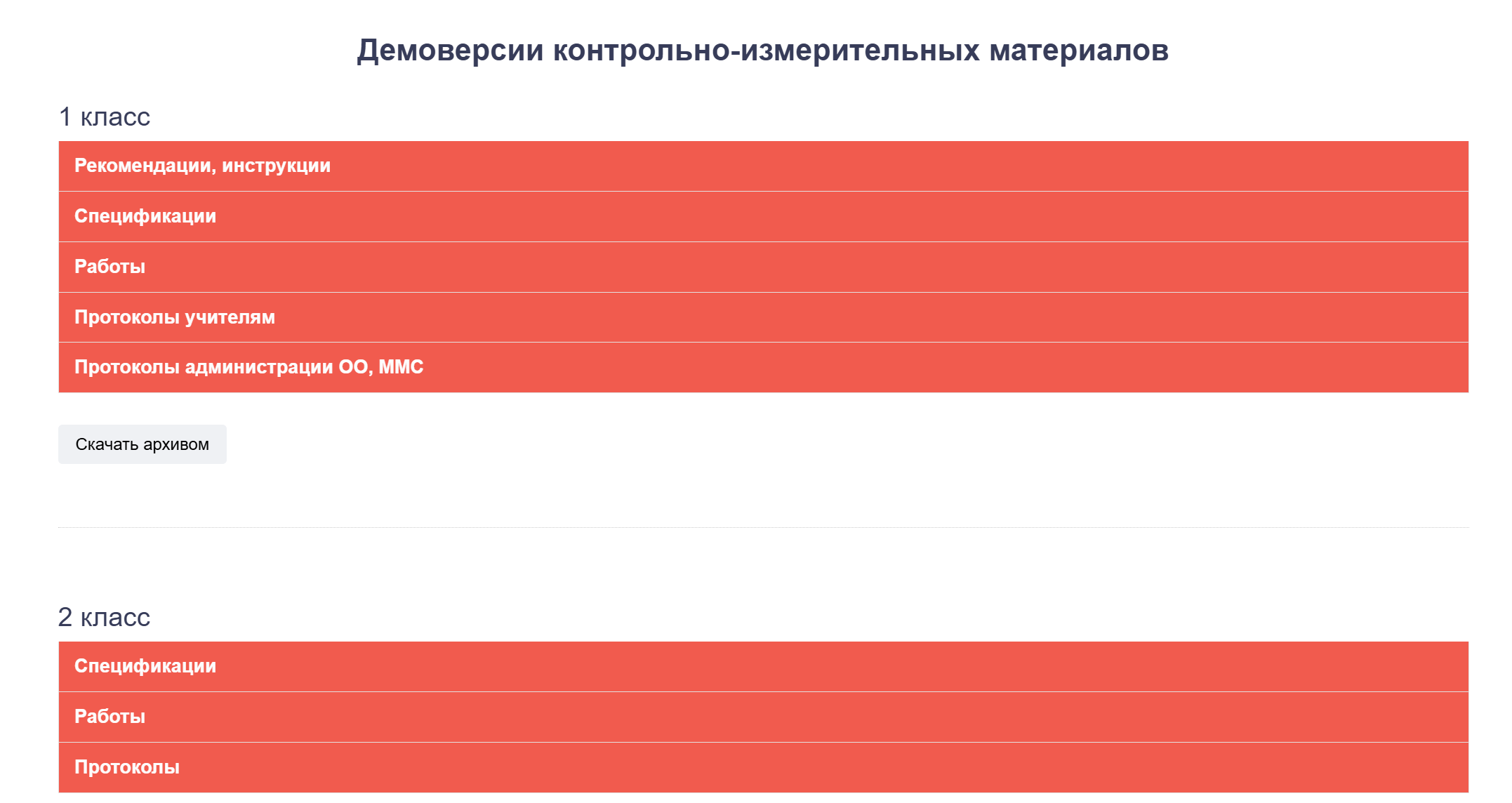 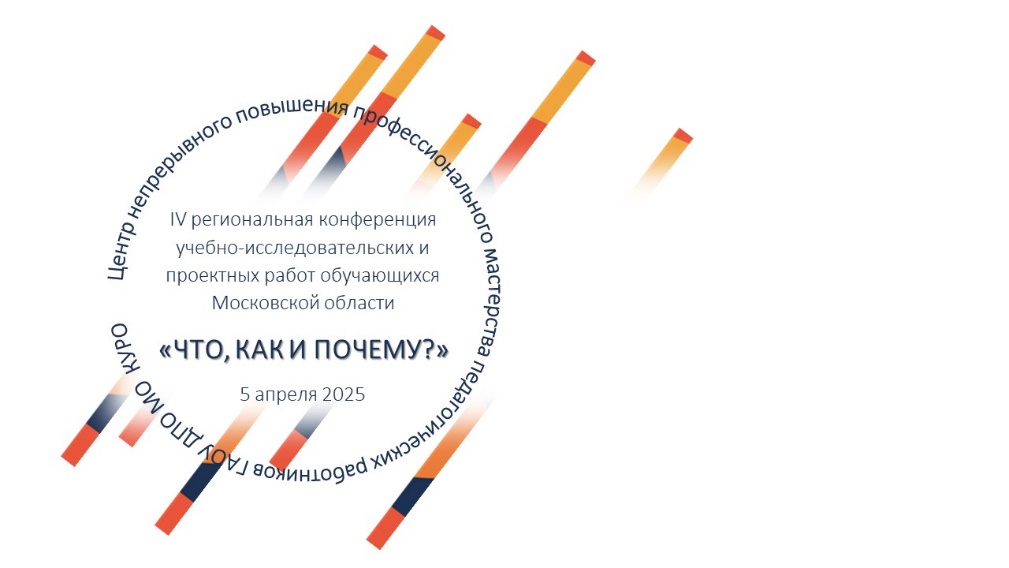 КОНФЕРЕНЦИЯ УЧЕБНО-ИССЛЕДОВАТЕЛЬСКИХ И 
ПРОЕКТНЫХ РАБОТ ОБУЧАЮЩИХСЯ «ЧТО, КАК И ПОЧЕМУ?»
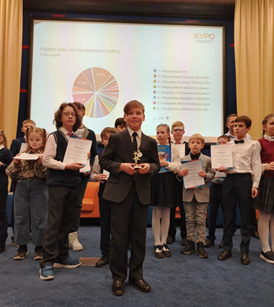 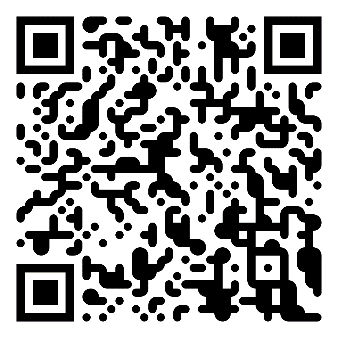 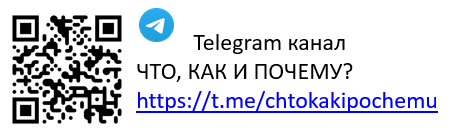 Вызов 4 – Единство обучения и воспитания
Выход – Система тематических недель и ключевых событий
ТЕМАТИЧЕСКИЕ НЕДЕЛИ, КЛЮЧЕВЫЕ СОБЫТИЯ
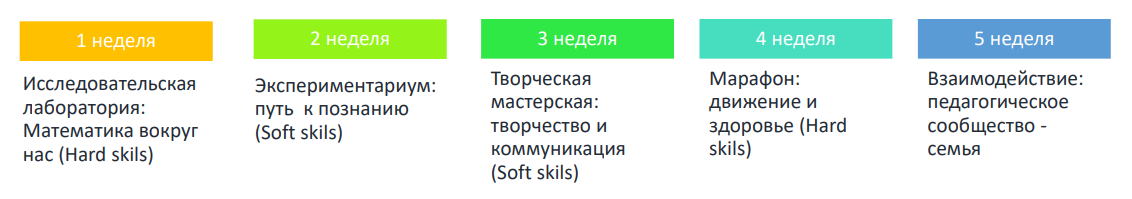 Публикация отчетов о проведении тематических недель и ключевых событий
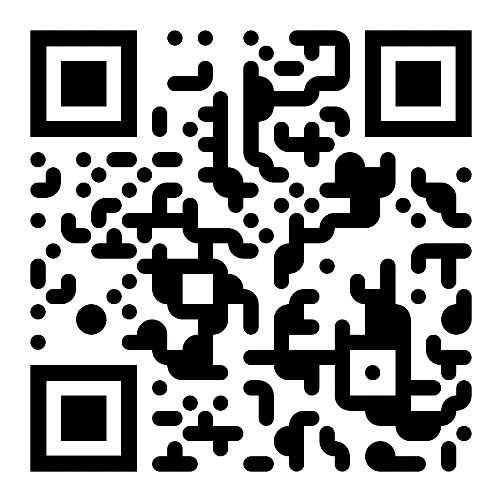 ПУБЛИКАЦИЯ МЕРОПРИЯТИЙ В РАМКАХ ТЕМАТИЧЕСКИХ НЕДЕЛЬ, 
КЛЮЧЕВЫХ СОБЫТИЙ
Сайт КУРО
Сайт ЦНППМ КУРО
Телеграм канал КУРО
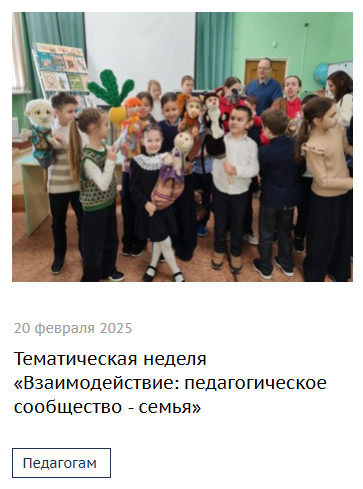 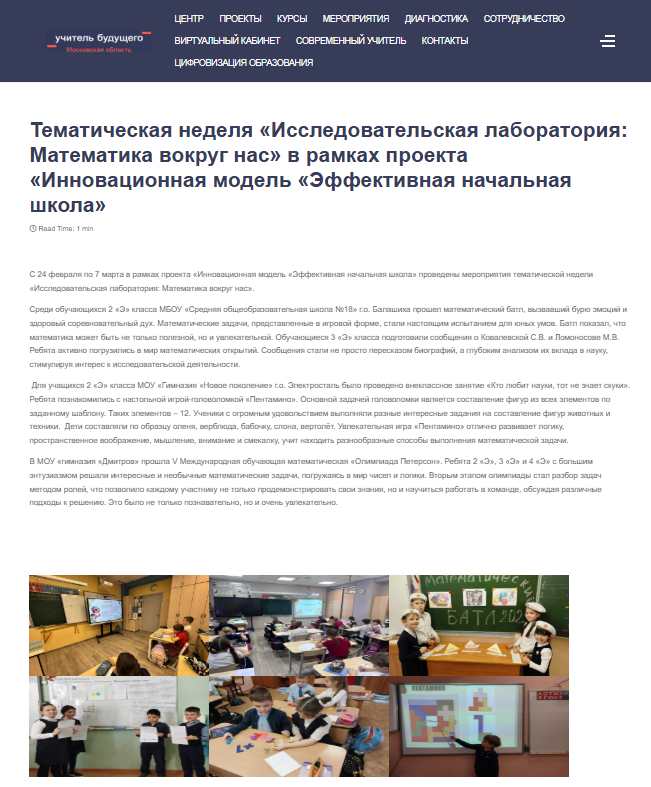 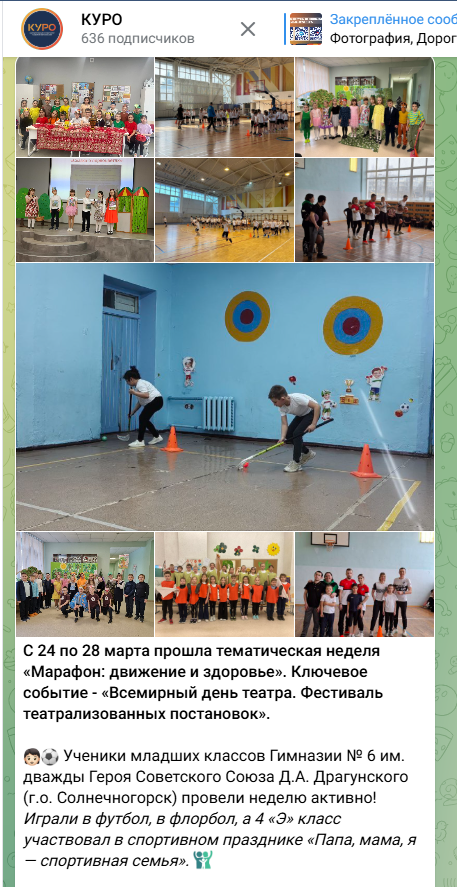 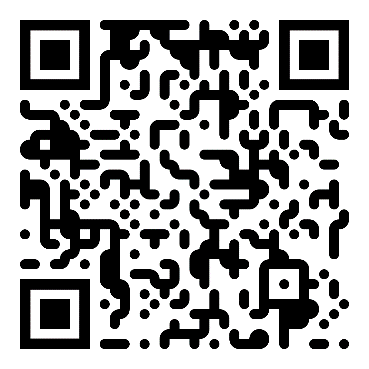 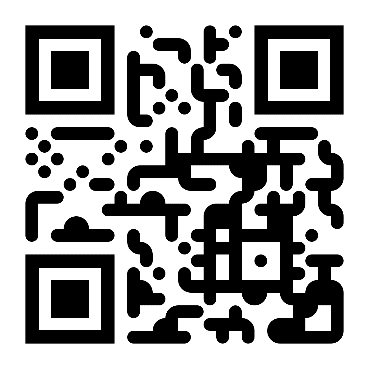 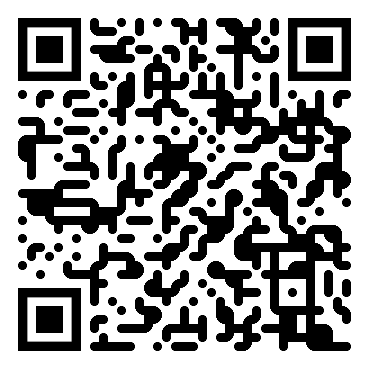 Вызов 5 – Системные профессиональные дефициты педагогов
Выход – Еженедельные тренинги с системой обратной связи
ВЕБИНАРЫ ДЛЯ ПЕДАГОГОВ
1 неделя – Преподавание предмета русский язык при реализации ускоренного обучения в начальном общем образовании
2 неделя – Творческая лаборатория «Учим мыслить и рассуждать, а также оформлять свои мысли устно и письменно» 
3 неделя – Преподавание предмета математика при реализации ускоренного обучения в начальном общем образовании
4 неделя – Преподавание предмета окружающий мир при реализации ускоренного обучения в начальном общем образовании
5 неделя – Эффективные приемы формирования читательской грамотности
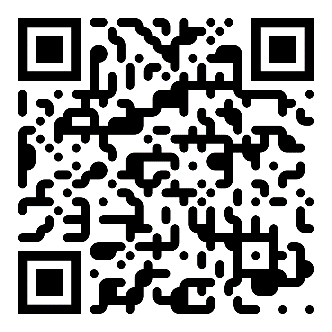 Педагоги выступают в качестве спикеров, представляют лучшие практики
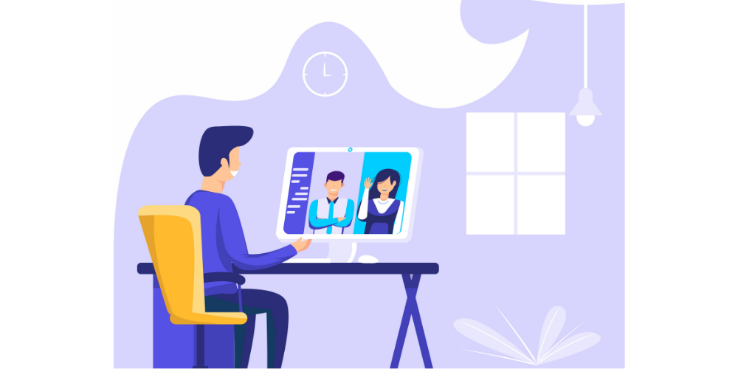 Вызов 6 – Системные профессиональные дефициты управленцев
Выход – Ежемесячные тренинги, организация аналитической деятельности с системой обратной связи
ПСИХОЛОГО-ПЕДАГОГИЧЕСКОЕ СОПРОВОЖДЕНИЕ ПРОЕКТА
Вебинары:
Октябрь
«Психолого-педагогическое сопровождение проекта «Эффективная начальная школа»
Февраль
«Лучшие практики психолого-педагогического сопровождения проекта «Эффективная начальная школа»
Апрель
«Взаимодействие с семьями по профилактике рисков школьной неуспешности. Рекомендации педагогам ДОО и НОО»
Общегородские родительские собрания 
«Готовность ребенка к школе»
«Адаптационный период»
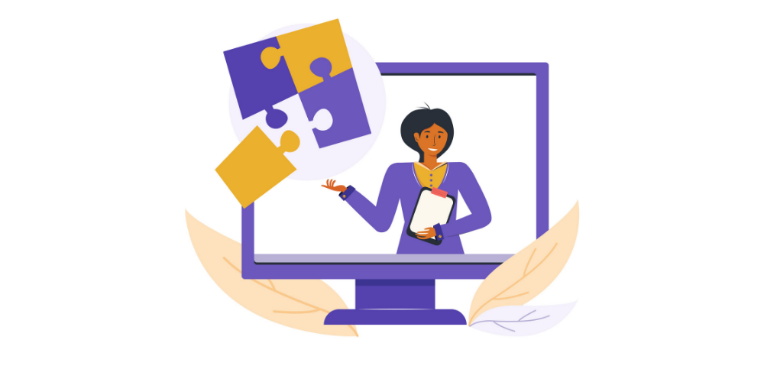 Изучение мотивации обучения обучающихся 5 классов, выпускников ЭНШ
ВЕБИНАРЫ ДЛЯ ЗАМЕСТИТЕЛЕЙ ДИРЕКТОРОВ ПО УВР
Тематика вебинаров:
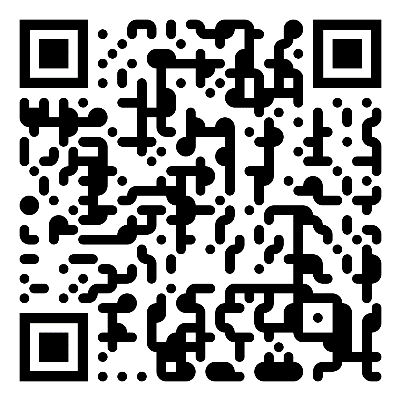 224 
среднее количество слушателей онлайн
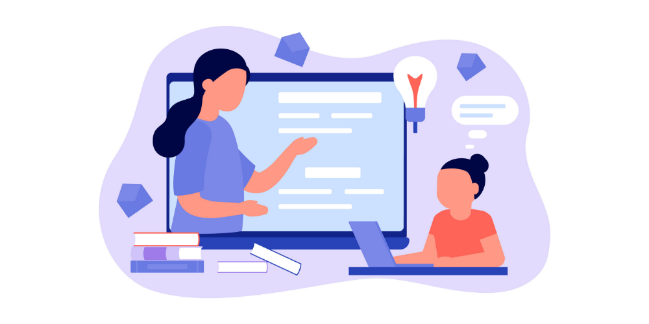 ЭФФЕКТИВНОСТЬ РЕАЛИЗАЦИИ ПРОЕКТА
ЕЖЕНЕДЕЛЬНО – мониторинг проведения тематических недель/ ключевых событий
Сентябрь – мониторинг проведения стартовой диагностики
Октябрь - ноябрь – мониторинг программ внеурочной деятельности
Декабрь - январь – мониторинг проведения промежуточной аттестации в 1 классе
Февраль – мониторинг проведения аудита/ самоаудита урока
Март - апрель – мониторинг сайтов, мониторинг показателей эффективности реализации проекта
Май – мониторинг проведения промежуточной аттестации во 2-4 классах
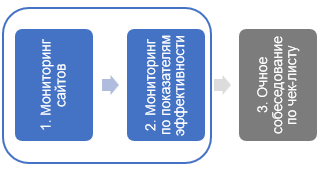 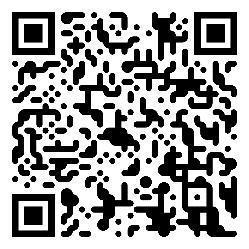 Педагогический аудит 
образовательных организаций, 
показавших недостаточный уровень подготовки участия в проекте
РЕЗУЛЬТАТЫ ПОСТМОНИТОРИНГА ПРОЕКТА «ЭФФЕКТИВНАЯ НАЧАЛЬНАЯ ШКОЛА»
213 выпускников ЭНШ обучается в 5 классах 10-ти образовательных организациях Московской области
Доля обучающихся в ОО, успевающих на «отлично» и «хорошо»
87,4% 
демонстрируют 
высокий уровень 
успеваемости
90% 
индекс 
лояльности 
родителей
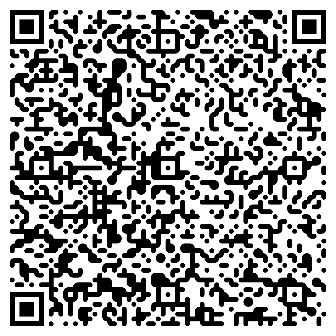 В 9 из 10 образовательных организаций доля обучающихся, успевающих на «отлично» и «хорошо», составляет 80% и выше. В МОУ «Гимназия №21» г.о. Электросталь средний уровень успеваемости – 66,7%.
Спасибо за совместную реализацию проекта!